New Technologies for an Accounting Class
Dr. Veronica Paz, CPA, CITP, CFF, CGMA
Professor of Accounting and Information Technology
Technologies Taught in the Classroom
Data Mining
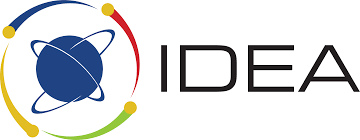 https://idea.caseware.com/learn/idea-academic-programs/
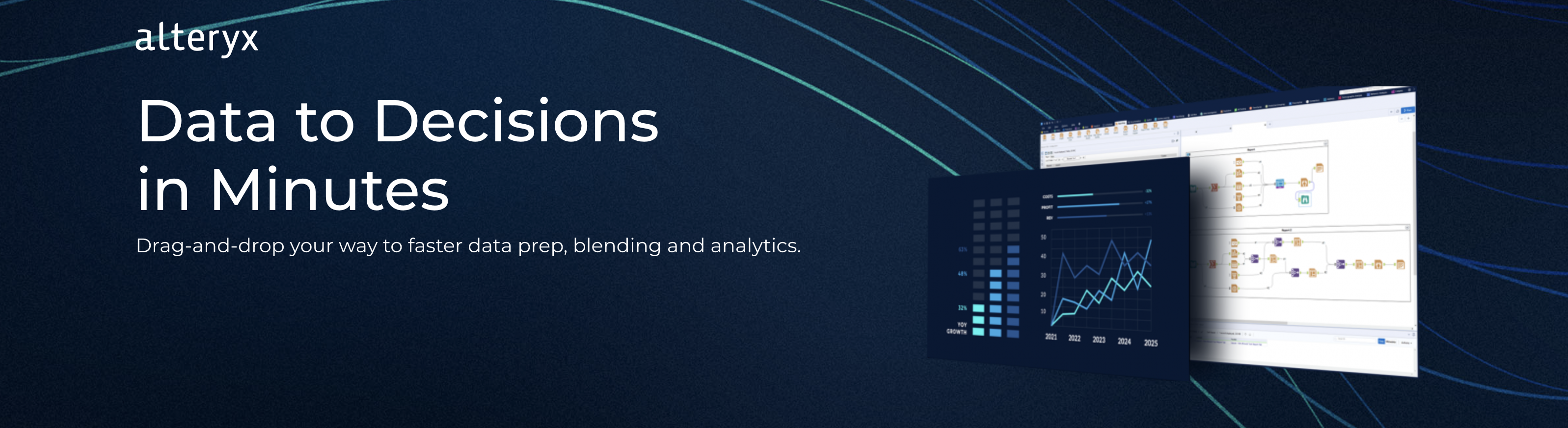 https://www.alteryx.com/sparked/educators
Visualization Software
Tableau
https://www.tableau.com/academic/students
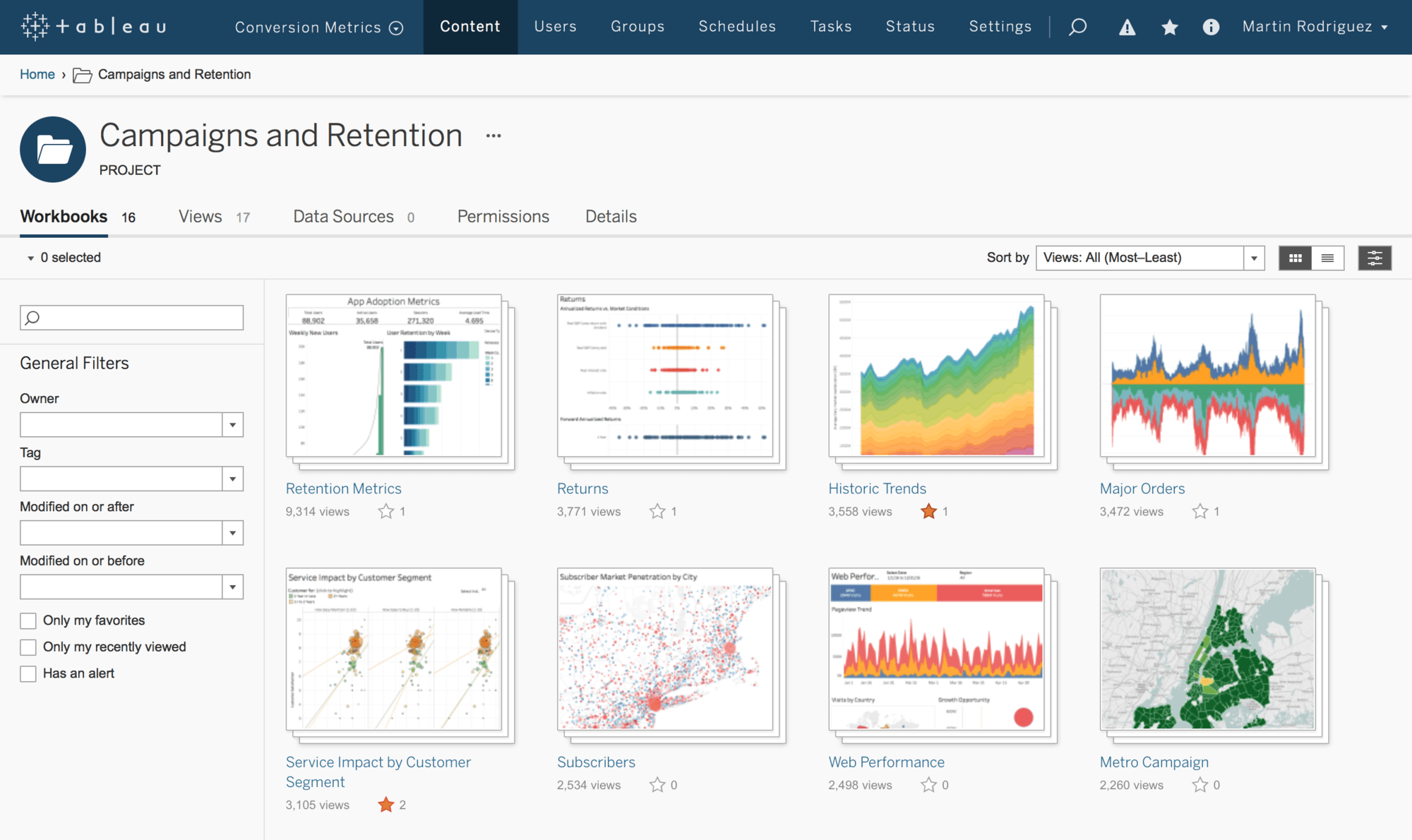 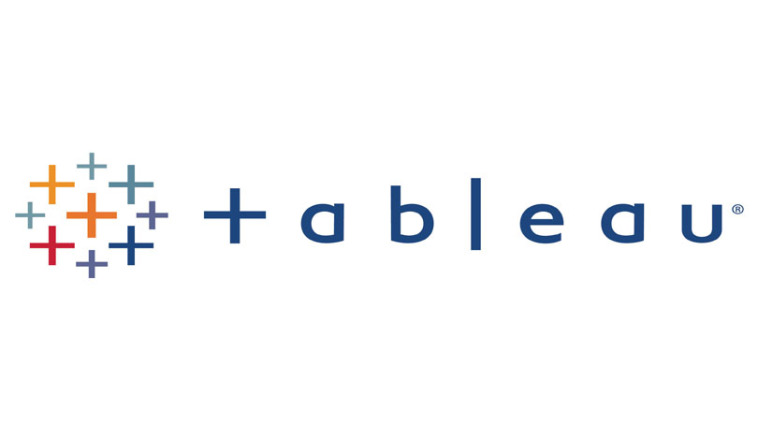 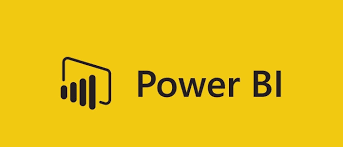 Power Bi
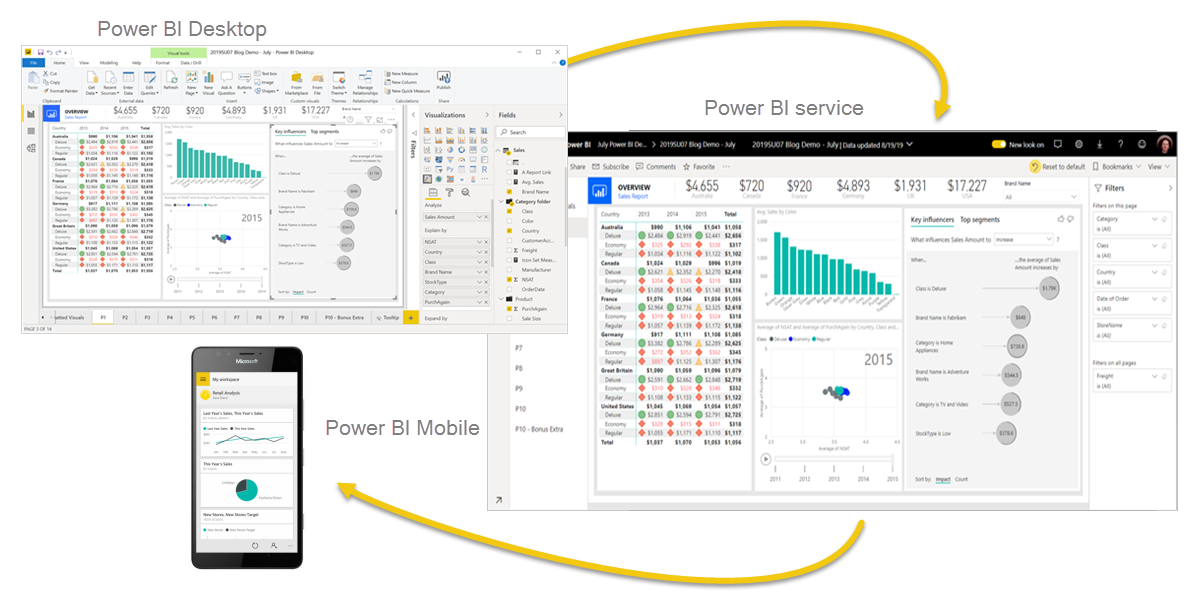 Robotic Process Automation
UiPath
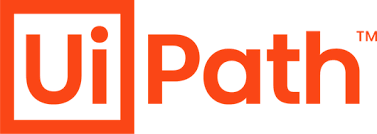 https://www.uipath.com/rpa/academic-alliance
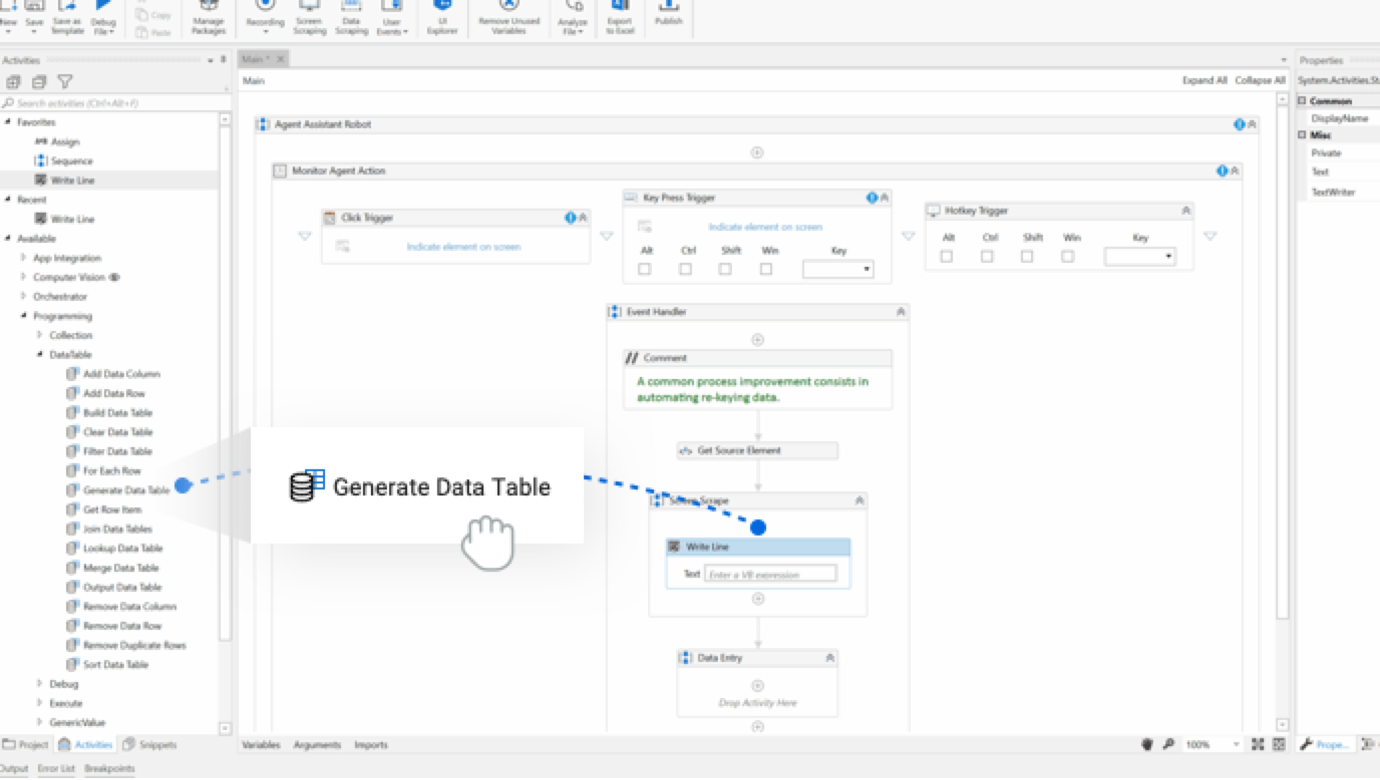 Technologies Utilized in the Classroom
Engagement Tools
https://jamboard.google.com/
Google Jamboard
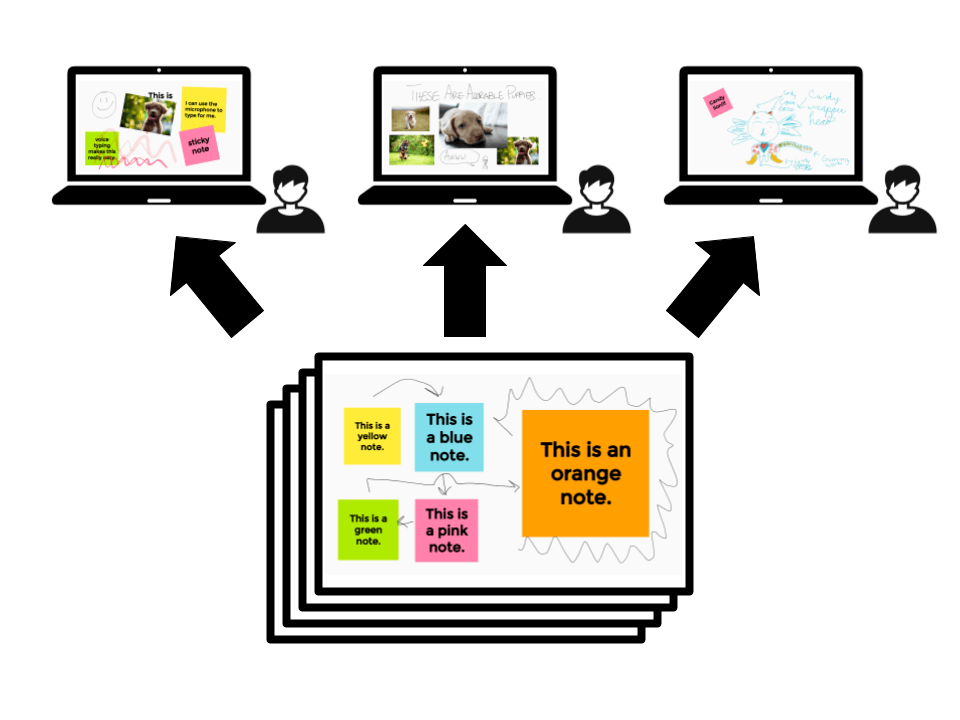 Kahoot
https://kahoot.com/
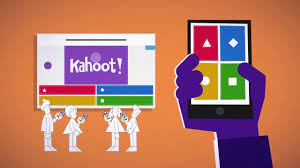 Quizizz
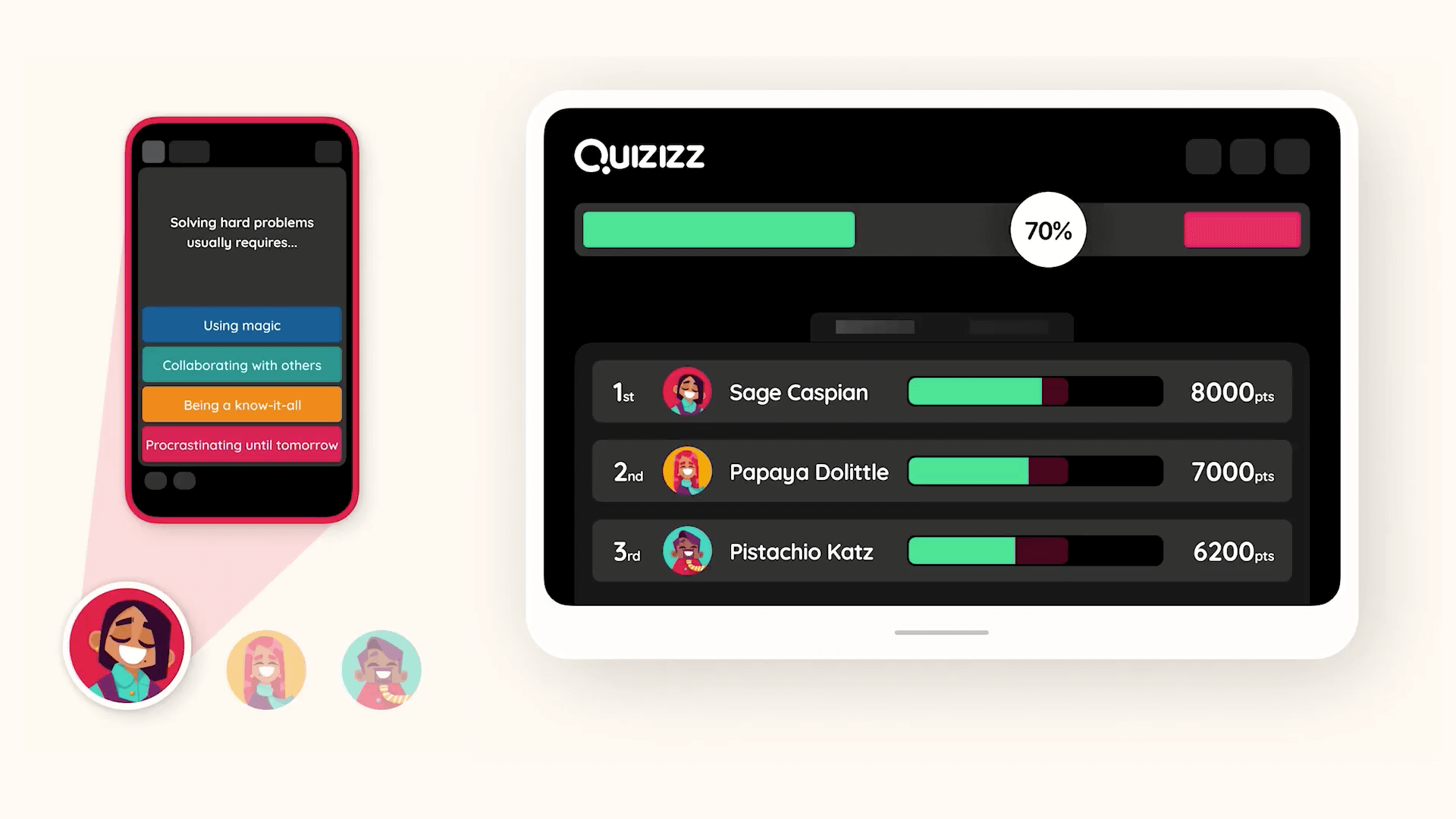 https://quizizz.com/
GoSoapBox
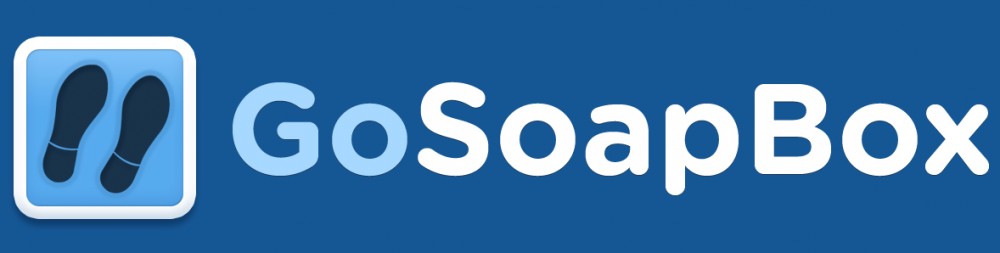 https://www.gosoapbox.com/
Software for Content Development
Articulate 360
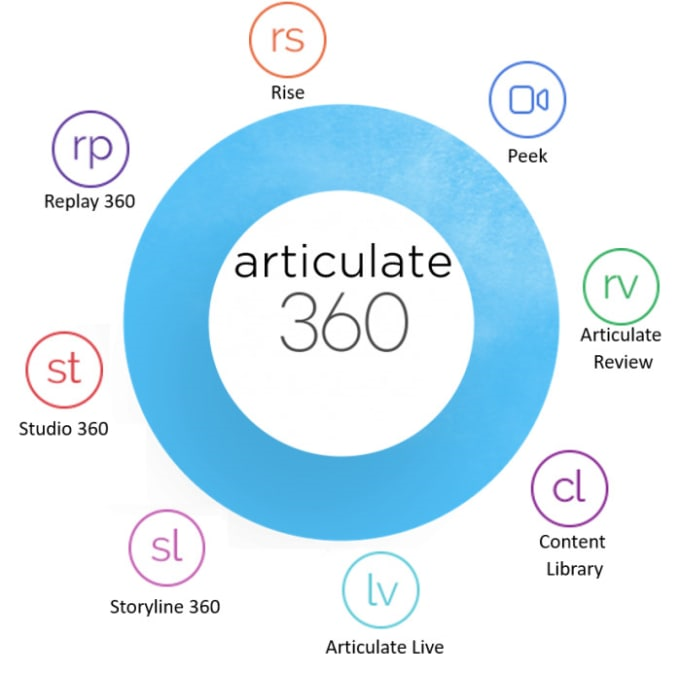 https://articulate.com/360
Microsoft Sway
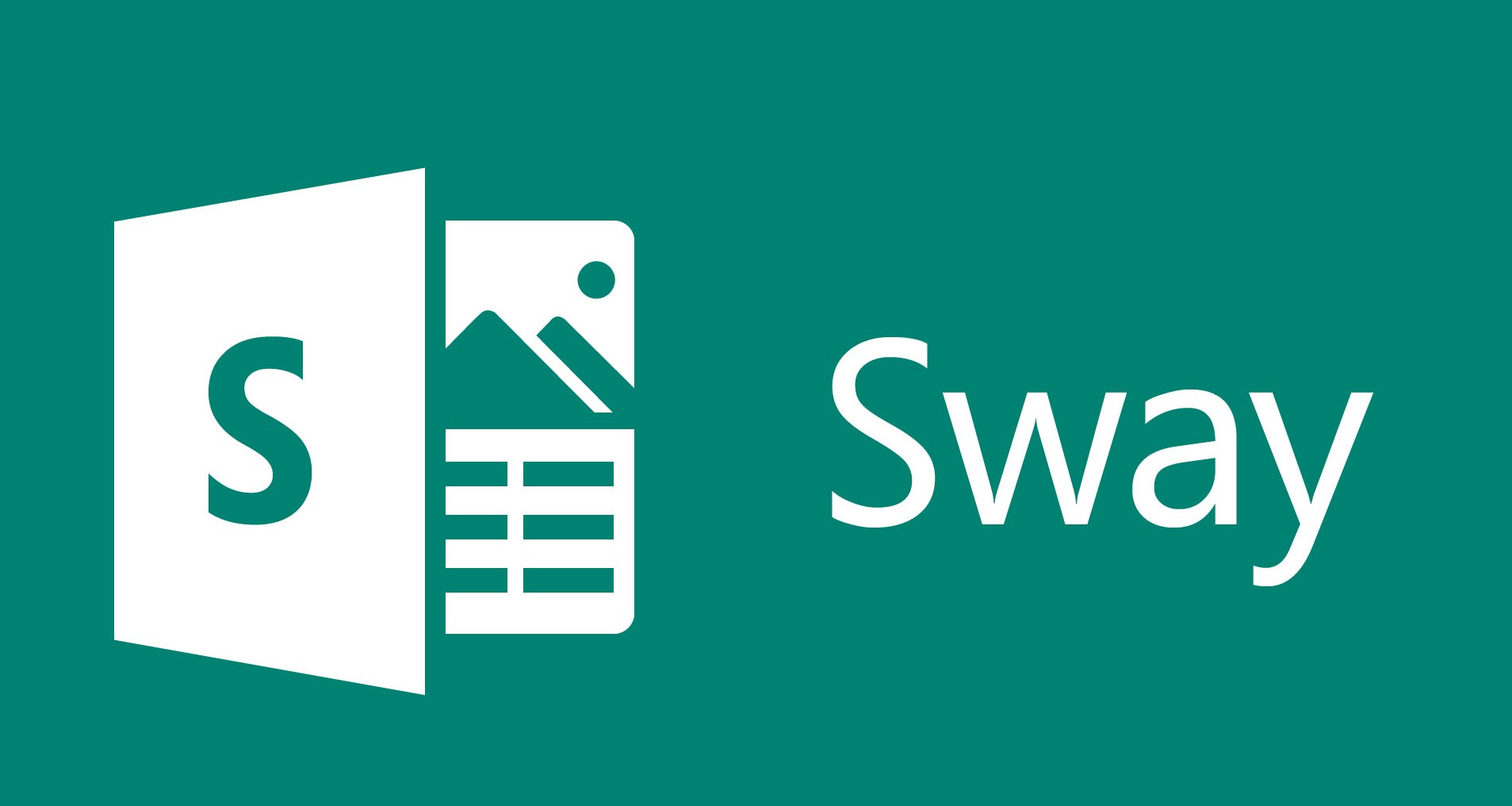 https://sway.office.com/
Genially
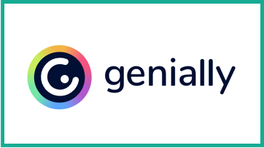 https://genial.ly/
PiktoChart
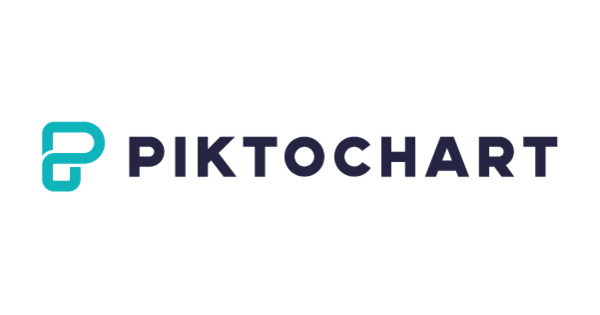 https://piktochart.com/
Canva
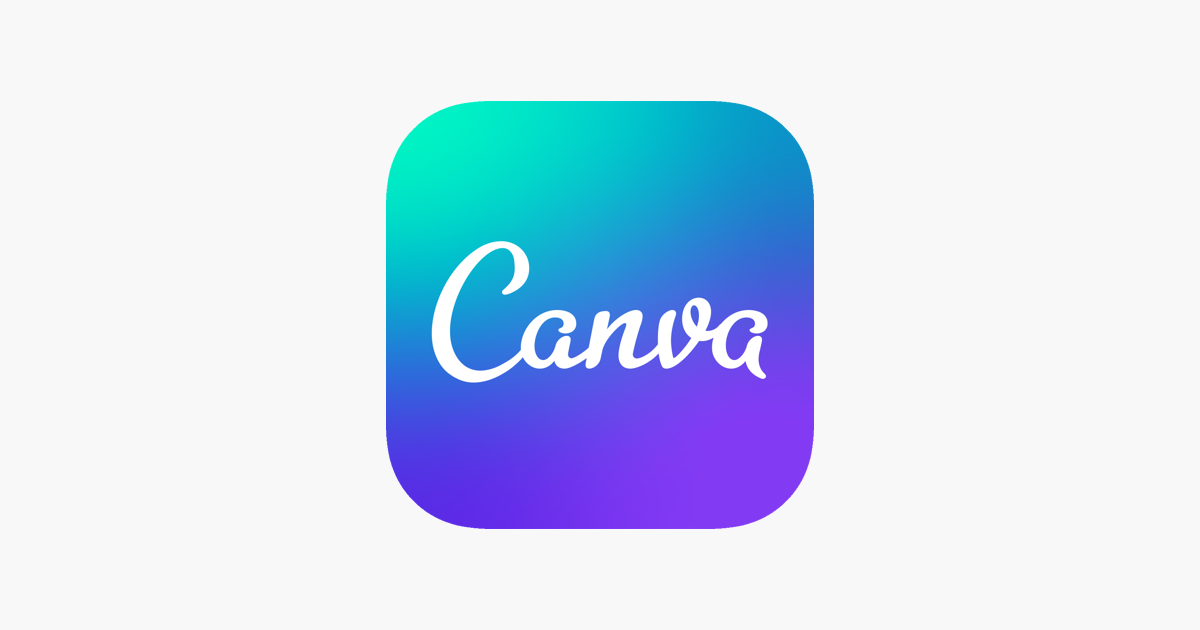 https://www.canva.com/
Presentation Tools
Canva (presentations, reports, tons of templates! free or paid subscriptions): https://www.canva.com/
Piktochart (beautiful infographics, reports, presentations. free or paid subscriptions): https://piktochart.com/
Edpuzzle (use videos, even your own, and add questions into it): www.edpuzzle.com, https://www.youtube.com/watch?v=-L62wAxCzEM&vl=en-US
Nearpod (blends assessment with multimedia):  www.nearpod.com 
Playposit (embed questions into videos): https://go.playposit.com/, https://www.youtube.com/watch?v=uWAcAX8bgAs
Video & Multimedia Tools
Camtasia
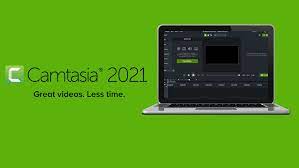 https://www.techsmith.com/video-editor.html
Screen Cast O Matic
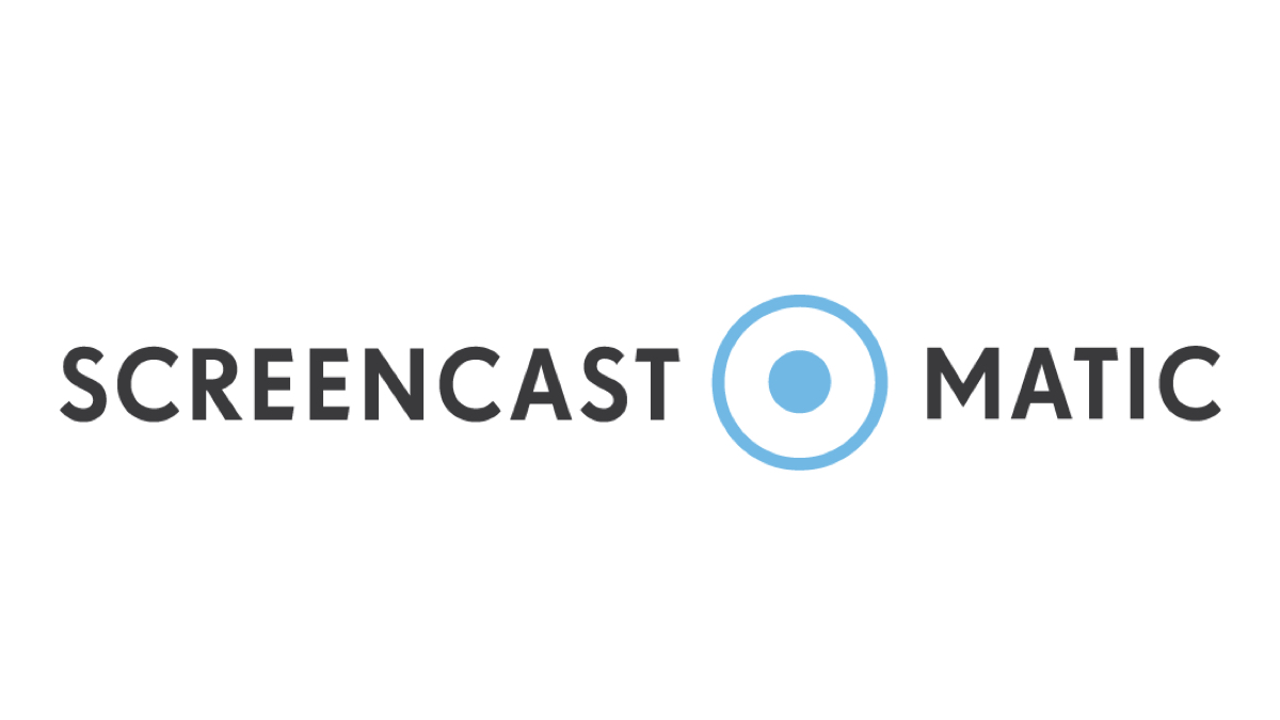 https://screencast-o-matic.com/
Video Resources
Recording to the cloud in Zoom https://support.zoom.us/hc/en-us/articles/203741855-Cloud-recording
Screencast O Matic (video recording, editing, captioning.  Free or Paid - $1.65/monthly): https://screencast-o-matic.com/, https://screencast-o-matic.com/tutorials 
Biteable (creating animated videos, free or paid): https://biteable.com/team/
Editing videos in iMovie (if you are working on a Mac): https://support.apple.com/en-us/HT210430
Several Resources
Free & Open Resources
A List of Free Online Resources by Category
https://edtechbooks.org/design/open_resources
Periodic Table of Education Technology
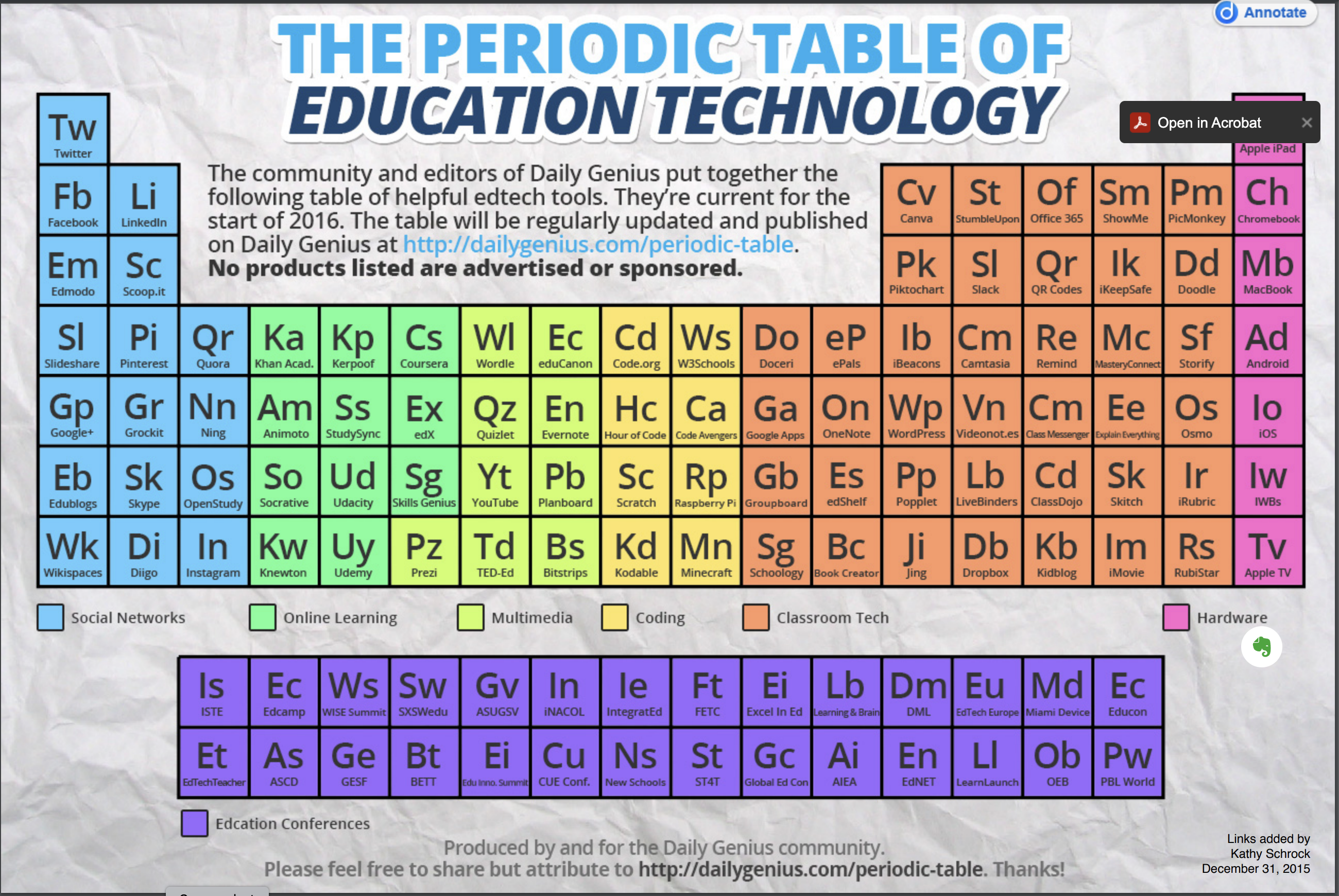 http://www.schrockguide.net/uploads/3/9/2/2/392267/edtech_periodic-table.pdf
Google JamBoard
Now let’s get your thoughts on the technology presented and practice with Google jamboard
https://jamboard.google.com/d/1Ibb28yXJP0rYkZ02fK924aU3r8C3jthq1b3DUWZsKrk/edit?usp=sharing
Dr. Veronica Paz, CPA, CITP, CFF, CGMA
Webpages
https://www.drvpaz.com/
https://www.AccountingTeachingTools.com 
Contact Information
veronica@veronicapazcpa.com
724-590-9164
Faculty Page 
https://www.iup.edu/accounting/faculty/paz-veronica.html